TD500 Mesh V2
TD500V2-KGNN-SCN /TD500V2-WGNN-SCN
精致至极
经典美学，风采再现
 
TD500 Mesh V2采用Cooler Master TD系列经典几何元素，搭配最新研发的CF120 ARGB风扇，随著观看角度呈现变化万千的灯光效果，反映出现代电竞玩家独特的个人风格与品味。

独家精密冲孔网保留大量进气并且具有同时过滤灰尘的特性，伴您享受上等的电竞体验: 使用顺畅不延迟、练等更是平步青云。V2版I/O升级USB 3.2 Gen 2 Type C，传输稳定快速， 娱乐、办公样样通。
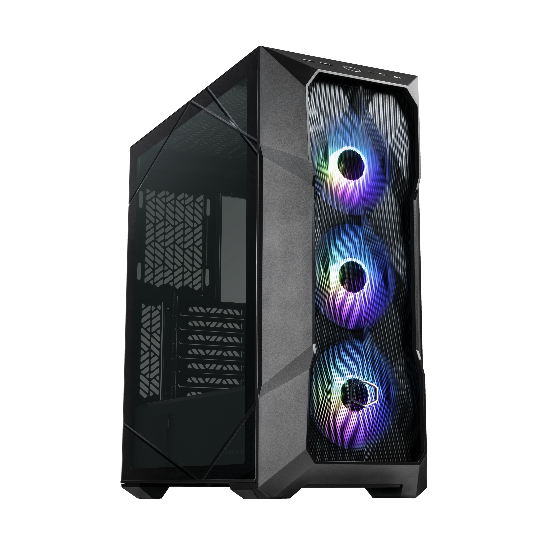 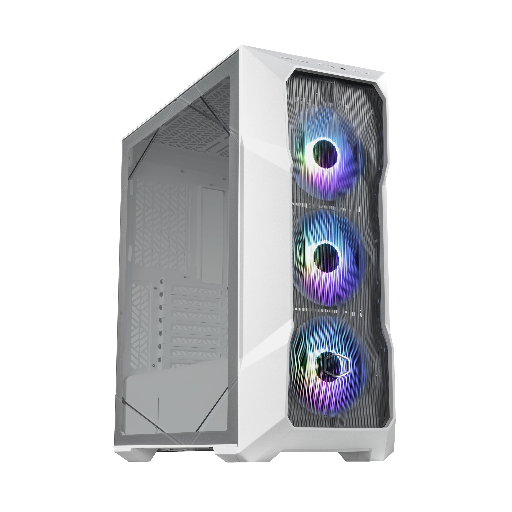 多边形网孔 –
由Cooler Master独家精密冲孔网技术打造的几何立体前面板，不仅拥有大量进气的特性还能同时有效过滤灰尘。

内置三颗ARGB风扇 – 
标配三颗ARGB风扇，不仅能稳定为系统提供源源不绝的气流，更为前面板染上一抹七彩光辉，享受独特迷人的灯光效果。

支持USB 3.2 Gen 2 Type C –
I/O面板附有USB 3.2 Gen 2 Type C接头，让您资料传输快速不卡顿，兼容更多设备。

多元化散热选择–
全机身可安装多达七颗120mm风扇且前面板与上盖皆可以安装360mm水冷排，确保系统高效散热，效能稳定不受限。

免工具水晶钢化玻璃– 
钢化玻璃侧透采用面工具拆装设计、表面刻有水晶纹理，安装便利且外观吸睛。若有搬运需求，使用者可以另外加装一颗螺丝加强固定侧板，确保移动过程不滑落。

可拆式电源遮罩-
TD500 Mesh V2所标配的电源遮罩采用可拆式设计，使用者可以自由选择遮蔽或展示电源侧面设计。若不使用电源遮罩则可收纳于主机板架上，让您的系统更简洁，颜值加分。

可拆式上盖 – 
机箱上盖采用可拆式设计，使用者可以先拆除上板，将水冷排直接安装于上板后再装回机箱内，操作更便利，安装不再受小空间限制。
Feature Highlights
120mm
120mm
120mm
120mm
120mm
140mm
140mm
140mm
140mm
120mm
120mm
多元化散热选择–
全机身可安装多达七颗120mm风扇且前面板与上盖皆可以安装360mm水冷排，确保系统高效散热，效能稳定不受限。
多边形网孔 –
由Cooler Master独家精密冲孔网技术打造的几何立体前面板，不仅拥有大量进气的特性还能同时有效过滤灰尘。
支持USB 3.2 Gen 2 Type C –
I/O面板附有USB 3.2 Gen 2 Type C接头，让您资料传输快速不卡顿，兼容更多设备。
免工具水晶钢化玻璃– 
钢化玻璃侧透采用面工具拆装设计、表面刻有水晶纹理，安装便利且外观吸睛。若有搬运需求，使用者可以另外加装一颗螺丝加强固定侧板，确保移动过程不滑落。
可拆式电源遮罩-
TD500 Mesh V2所标配的电源遮罩采用可拆式设计，使用者可以自由选择遮蔽或展示电源侧面设计。若不使用电源遮罩则可收纳于主机板架上，让您的系统更简洁，颜值加分。
可拆式上盖 – 
机箱上盖采用可拆式设计，使用者可以先拆除上板，将水冷排直接安装于上板后再装回机箱内，操作更便利，安装不再受小空间限制。